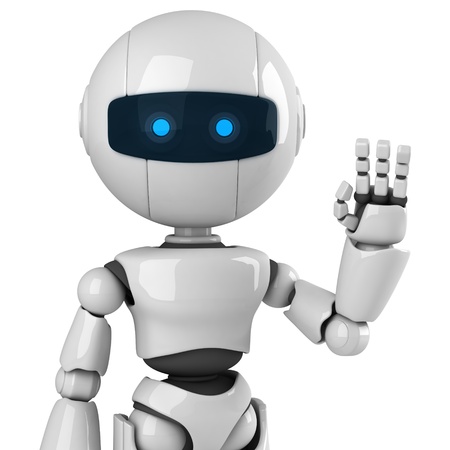 WelkombijZorg en welzijn
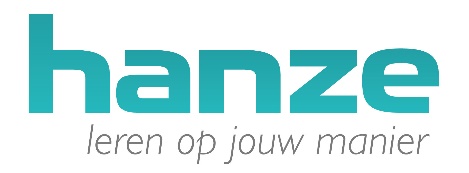 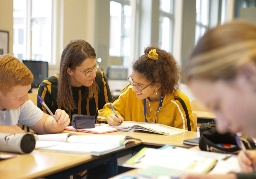 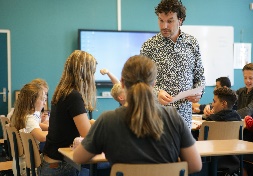 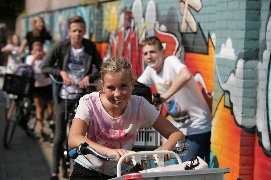 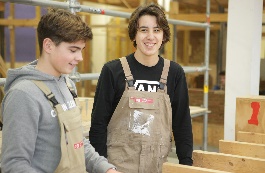 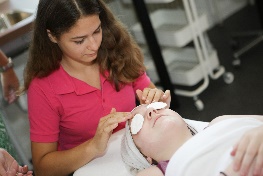 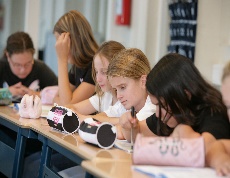 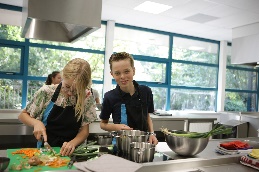 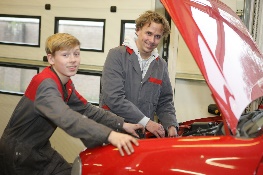 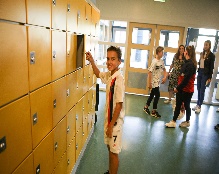 Even voorstellen…
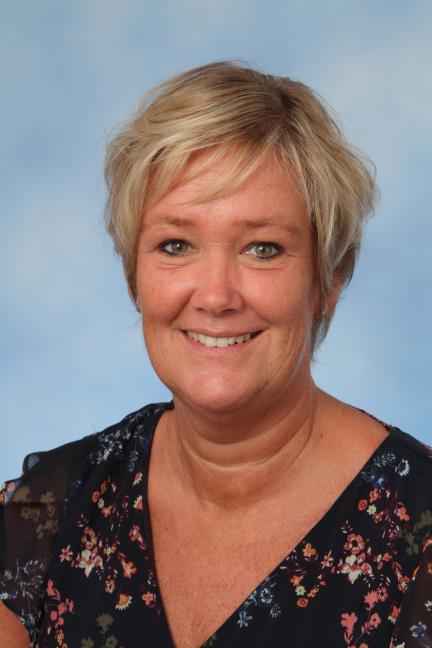 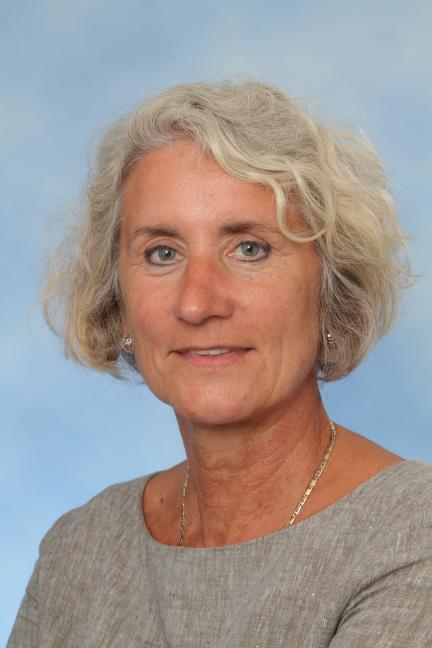 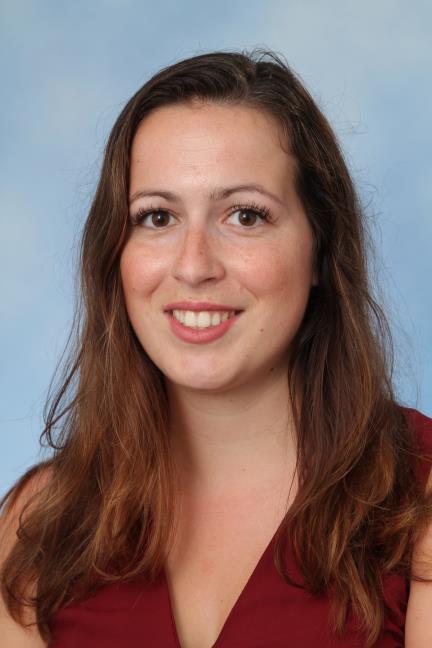 Zorg en welzijn
Keuzedelen
Profieldelen
Onderbouw en bovenbouw
Waar stromen onze leerlingen naar uit?
Schoonheidsspecialist/ kapper
Doktersassistent/ Tandartsassistent/ Apothekersassistent
Pedagogisch medewerker kinderopvang
Luchtvaartdienstverlener
Maatschappelijke zorg / social werker 
Mode/ fashion design
Onderwijsassistent
Sport- en bewegingscoördinator
Verpleegkundige / verzorgende 
Medewerker GGZ & Persoonlijk begeleider specifieke doelgroepen/ gehandicaptenzorg
Gespecialiseerd pedagogisch medewerker
Travel, leisure and hospitality
Kok/bediening/hotel
Geüniformeerde dienstverlening
Proefles
Dinsdag 2 maart om 17:30 uur
Donderdag 4 maart om 16:00 uur